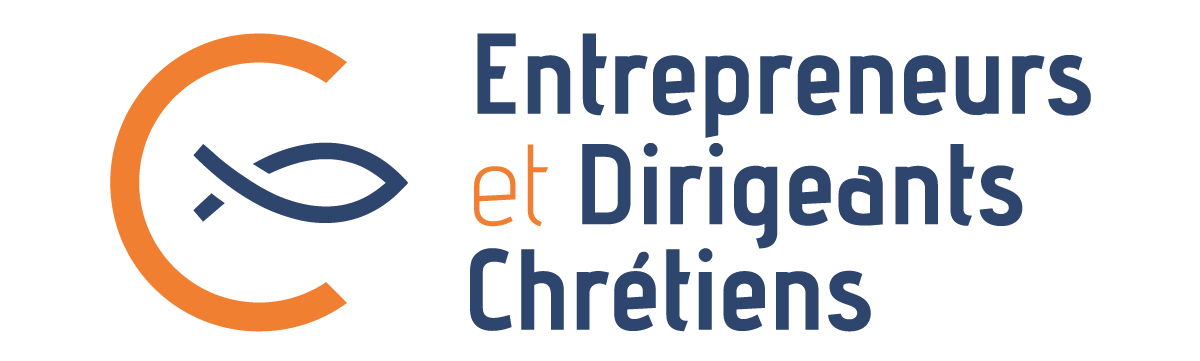 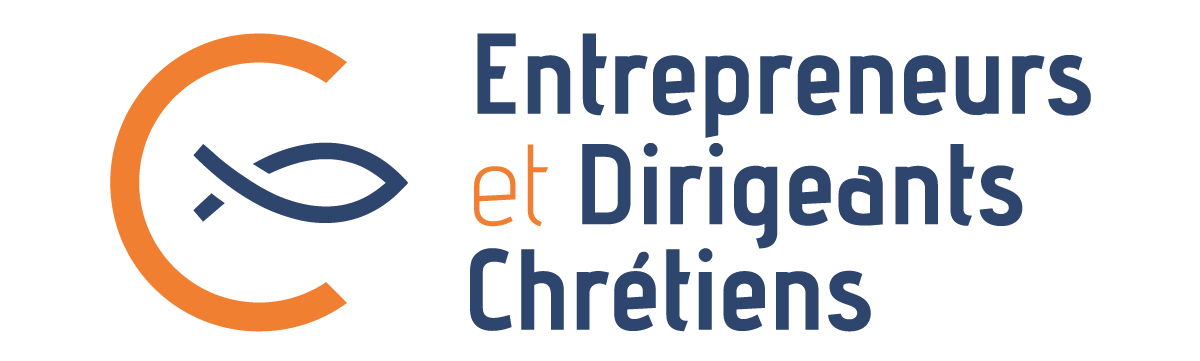 Texte : titre
Texte : sous-titre
Texte : titre
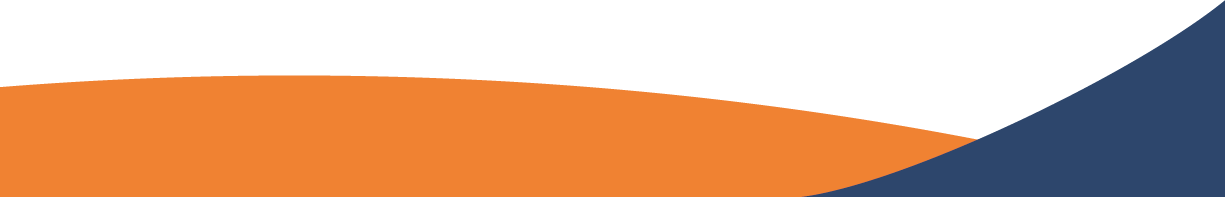 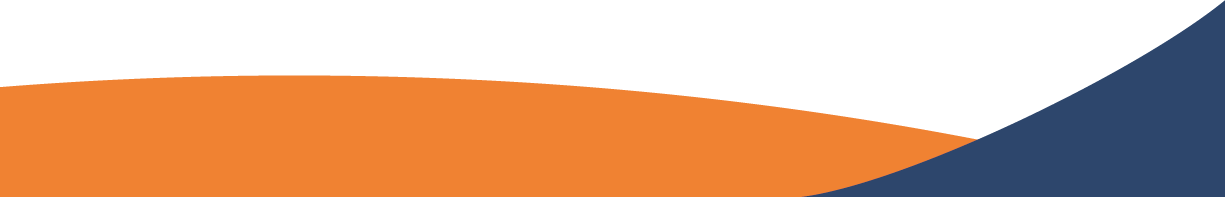 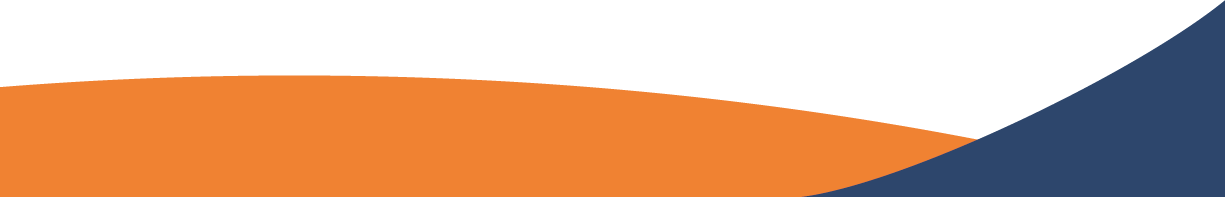 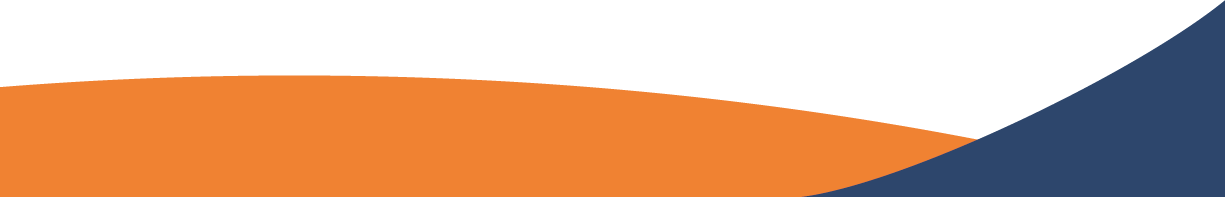